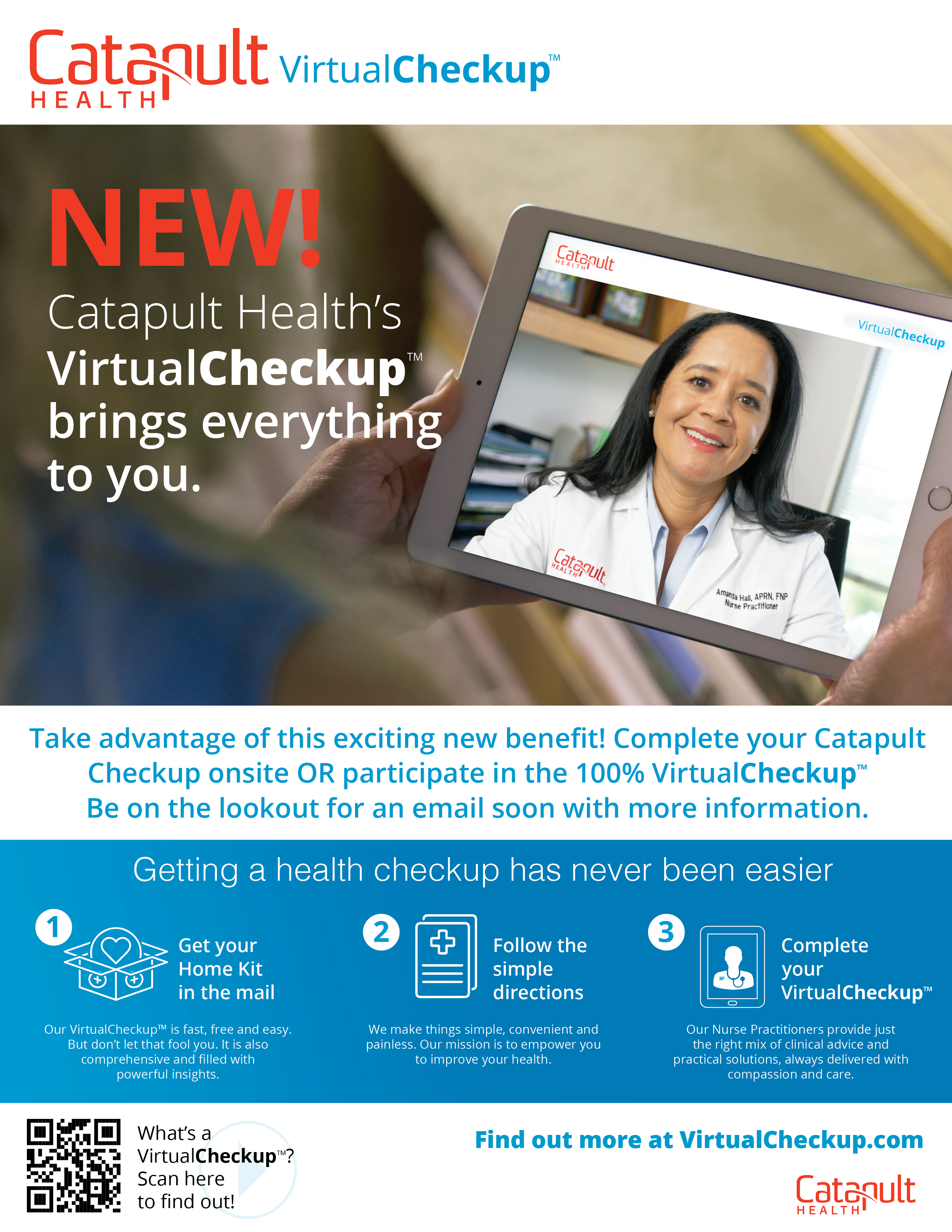 COMING SOON!
[enter launch date here]
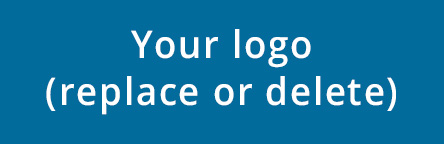